eTwinning
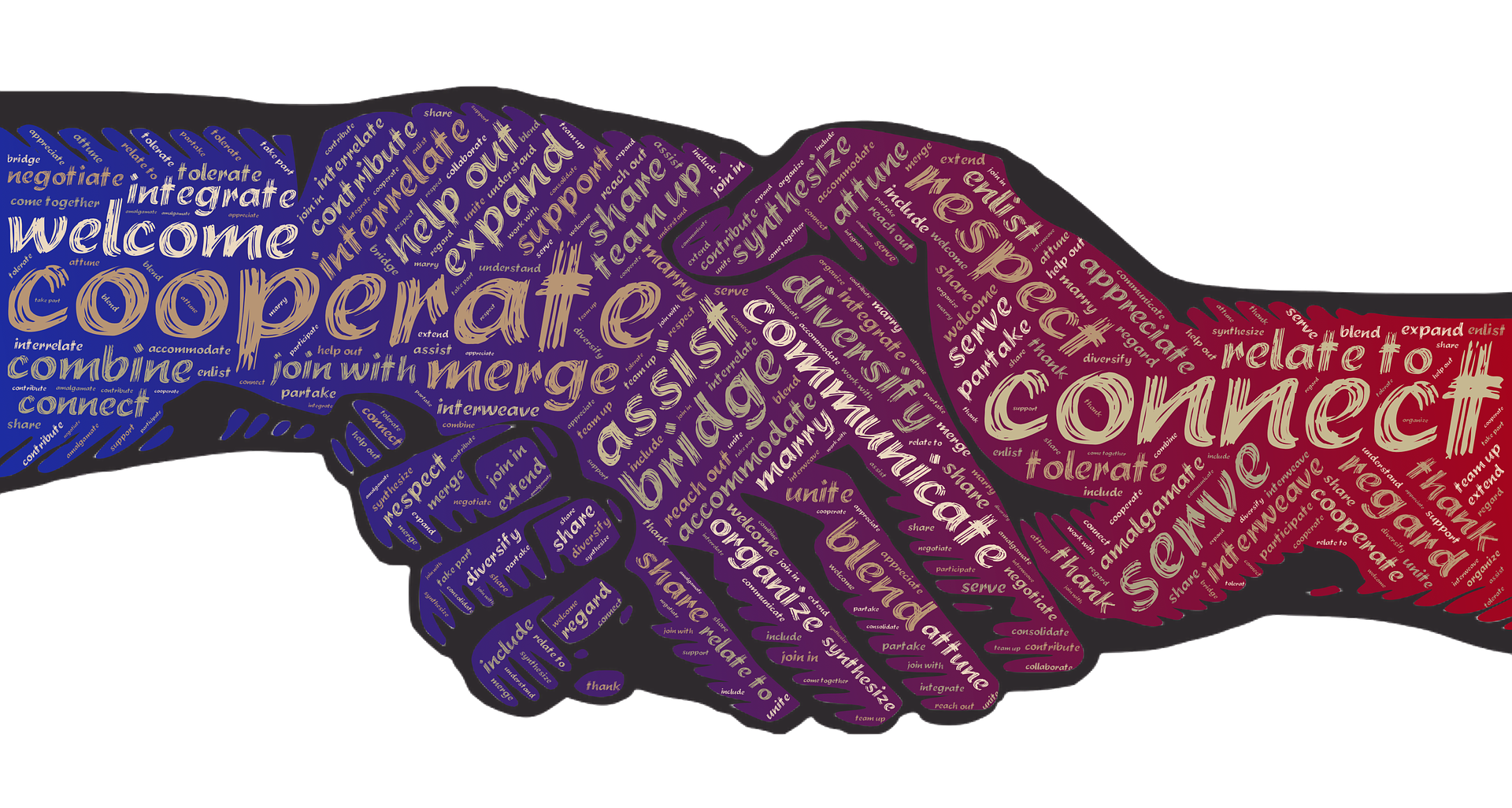 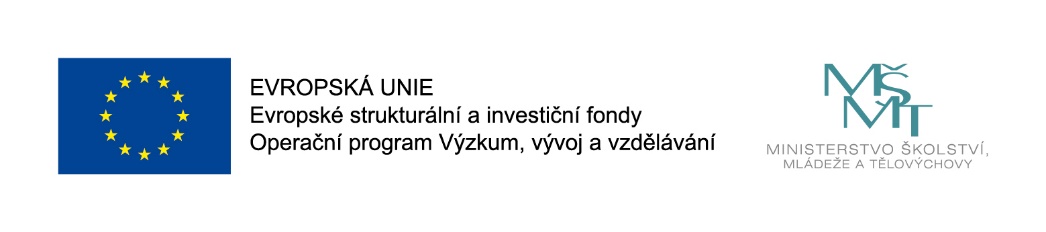 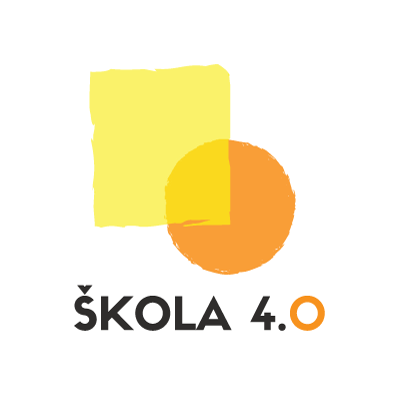 Co je to eTwinning?
Online platforma pro spolupráci a komunikaci učitelů, žáků, knihovníků, tříd a škol
na úrovni MŠ, ZŠ, SŠ
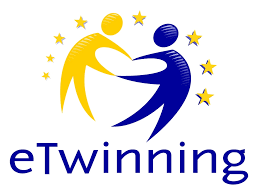 Jaké výhody eTwinning má?
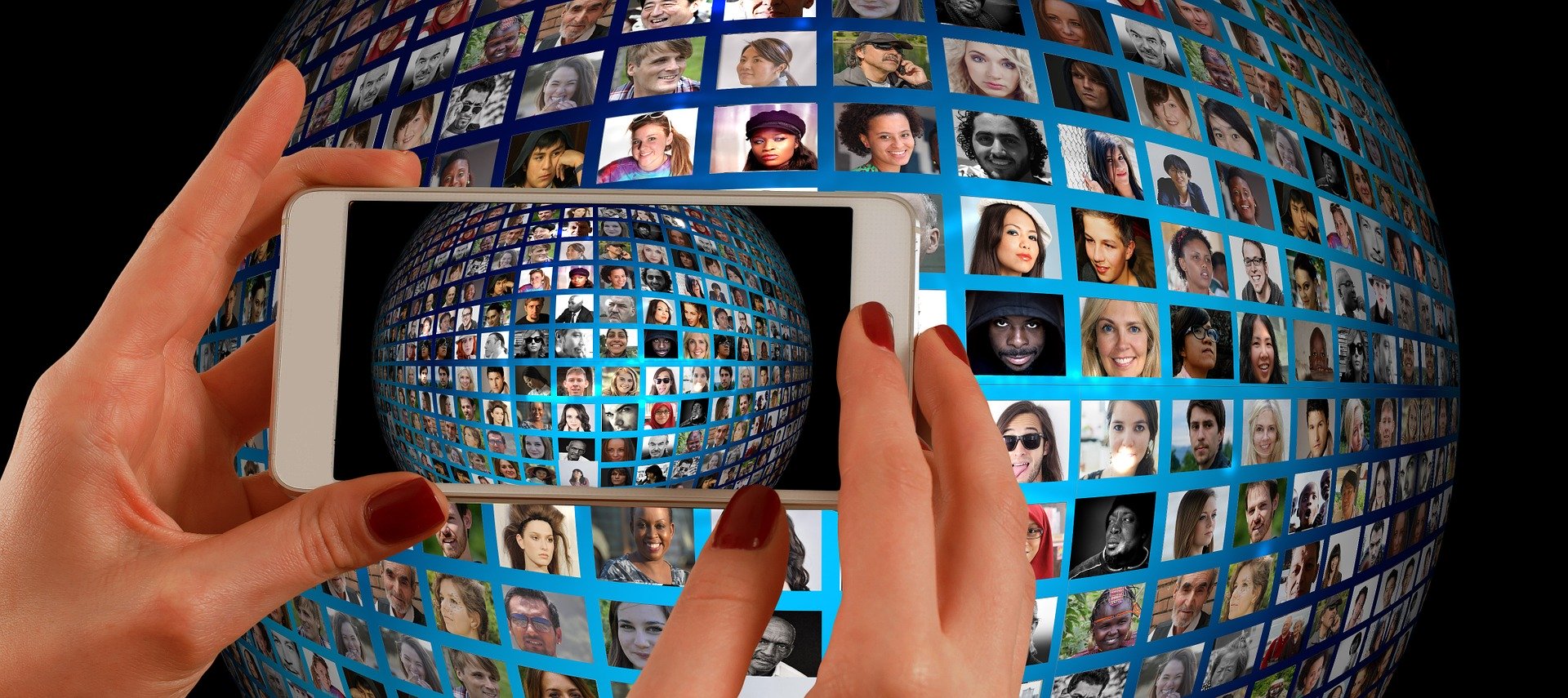 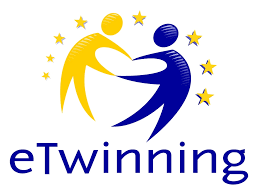 Jak to funguje?
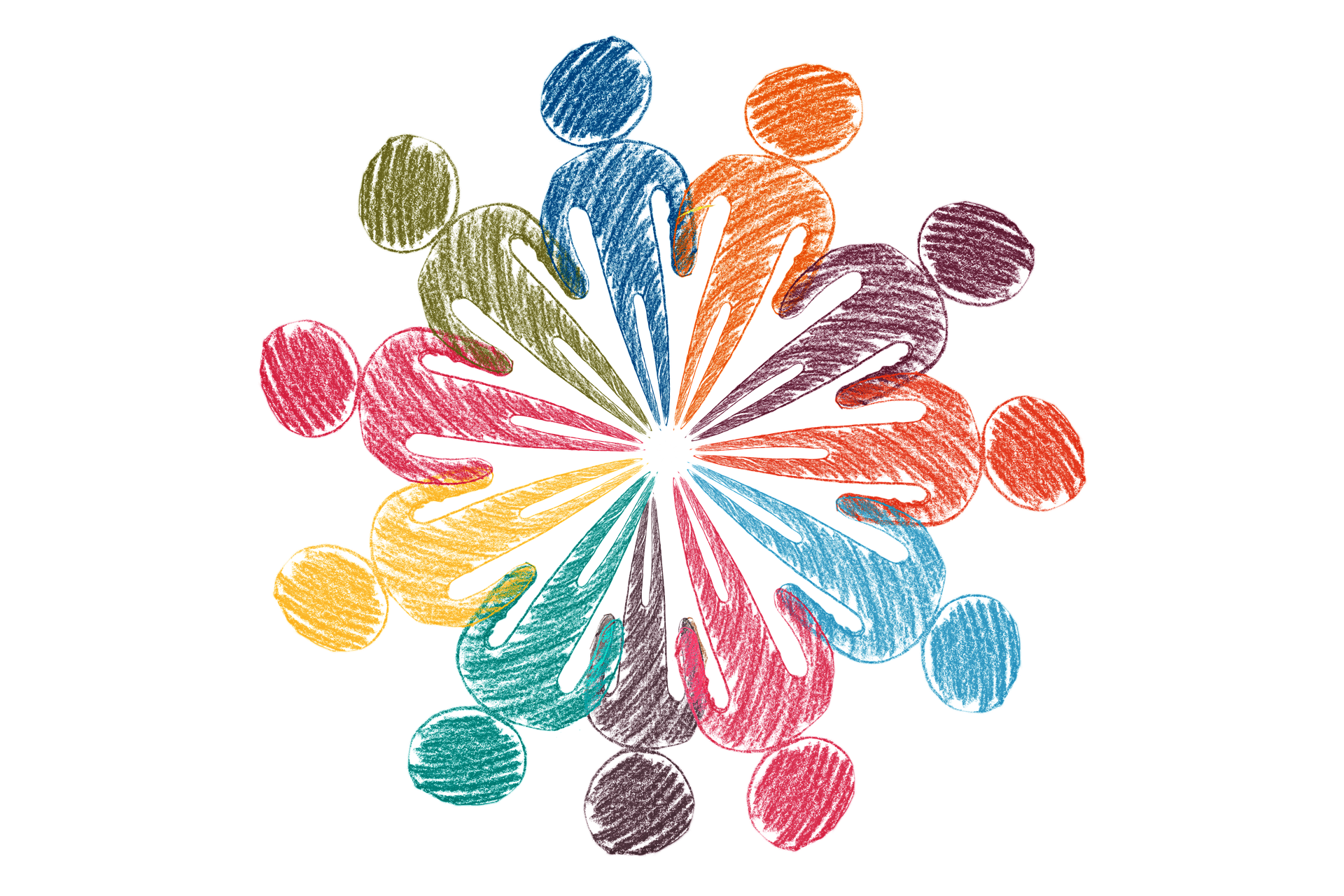 Vytvoření projektu
Přidání se do projektu
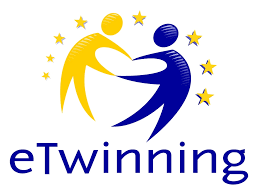 Nature around us
Projekt se zaměřoval na získání poznatků o přírodě na celém světě a na učení o tom, jak ji chránit.
Žáci rozšiřovali své znalosti z přírodních věd, geografie, ekologie, ale i anglického jazyka. Projekt poukazoval na problém ohrožení životního prostředí a stimuloval zájem žákůo ohrožené druhy a ochranu životního prostředí. Projektu se účastnilo 8 partnerůz 6 zemí.

Autor projektu: 	Jana Uhrová, Základní škola Benešov, Dukelská 1818
Partneři: 	Česká republika, Slovensko, Španělsko, Polsko, Litva, Turecko
Jazyk projektu: 	čeština, slovenština, angličtina
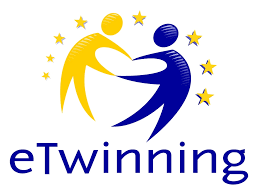 food2explore
Projekt se zabýval zkoumáním jídla z různých pohledů, např. vývoz a dovoz potravin, pěstování a druhy ovoce, chemické pokusy s ovocem, množství cukru v potravinách, vytváření kuchařky, kombinování chutí apod. Žáci získali nové poznatky z různých předmětů, používali různé IT nástroje pro prezentaci svých výsledků, učili se spolupracovat se spolužáky a zahraničními partnery a rozvíjeli komunikační dovednostiv mateřském a anglickém jazyce.

Autor projektu:  	Alena Buroňová, ZŠ a MŠ Ostrava-Zábřeh, Kosmonautů 15, příspěvková organizace
Partneři:  	Česká republika, Srbsko, Bulharsko, Gruzie, Velká Británie, Francie, Polsko, Itálie, 			Rumunsko, Dánsko, Ukrajina, Belgie, Norsko, Turecko, Nizozemsko, Řecko
Jazyk projektu:  	angličtina